Figure 4. Phylogenetic secondary structure and three predicted suboptimal structures of yeast tRNAPhe. The ...
Nucleic Acids Res, Volume 37, Issue 18, 1 October 2009, Page e121, https://doi.org/10.1093/nar/gkp587
The content of this slide may be subject to copyright: please see the slide notes for details.
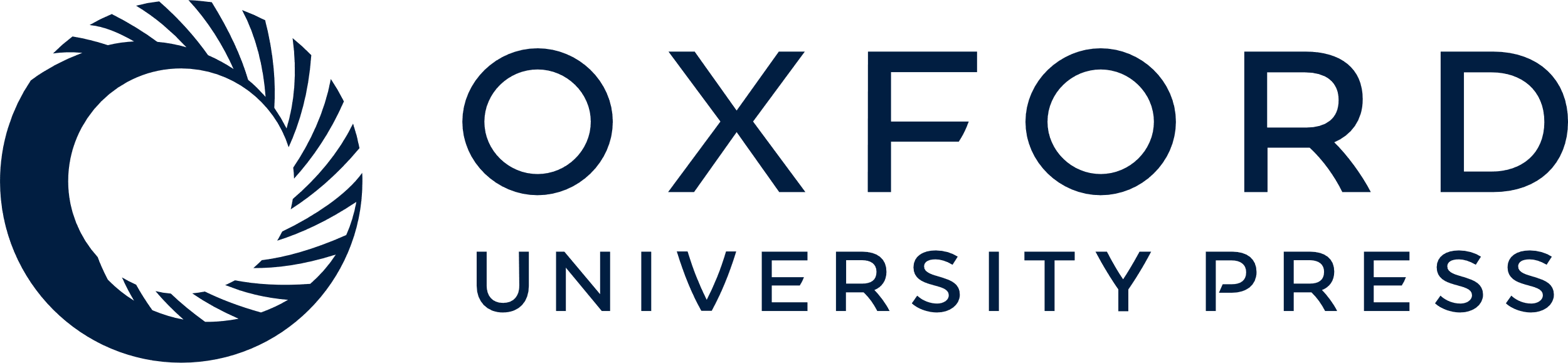 [Speaker Notes: Figure 4. Phylogenetic secondary structure and three predicted suboptimal structures of yeast tRNAPhe. The lowest free energy structure has 95% of the base pairs predicted correctly. Base paired regions that are predicted correctly in the suboptimal structures are shaded. Nucleotides cleaved by RNase H after 1 or 2 h incubation are circled. D denotes dihydrouracil while Y denotes wybutosine.


Unless provided in the caption above, the following copyright applies to the content of this slide: © 2009 The Author(s)This is an Open Access article distributed under the terms of the Creative Commons Attribution Non-Commercial License (http://creativecommons.org/licenses/by-nc/2.0/uk/) which permits unrestricted non-commercial use, distribution, and reproduction in any medium, provided the original work is properly cited.]